Workshop 10
Outcomes
Test
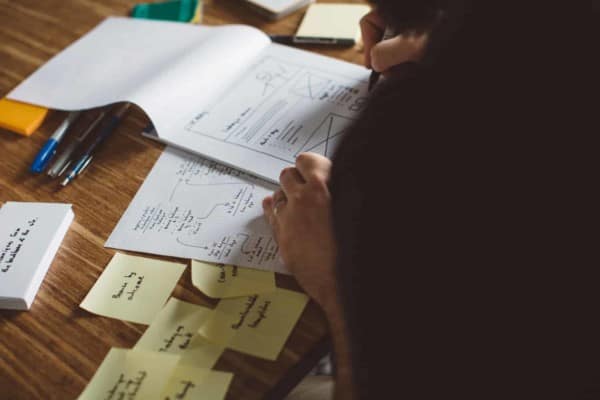 The Test mode is when you solicit feedback, about the prototypes you have created, from your stakeholders and have another opportunity to gain empathy for the people you are designing for. 
Testing tends to focus on the interaction with stakeholders, but don’t reduce your “testing” work to asking whether or not people like your solution. 
Instead, continue to ask “Why?”, and focus on what you can learn about the person and the problem as well as your potential solutions. 
A rule of thumb: always prototype as if you know you’re right, but test as if you know you’re wrong—testing is the chance to refine your solutions and make them better.
This Photo by Unknown Author is licensed under CC BY-ND
Why Test
How to test
Dealing with Feedback
Reflecting
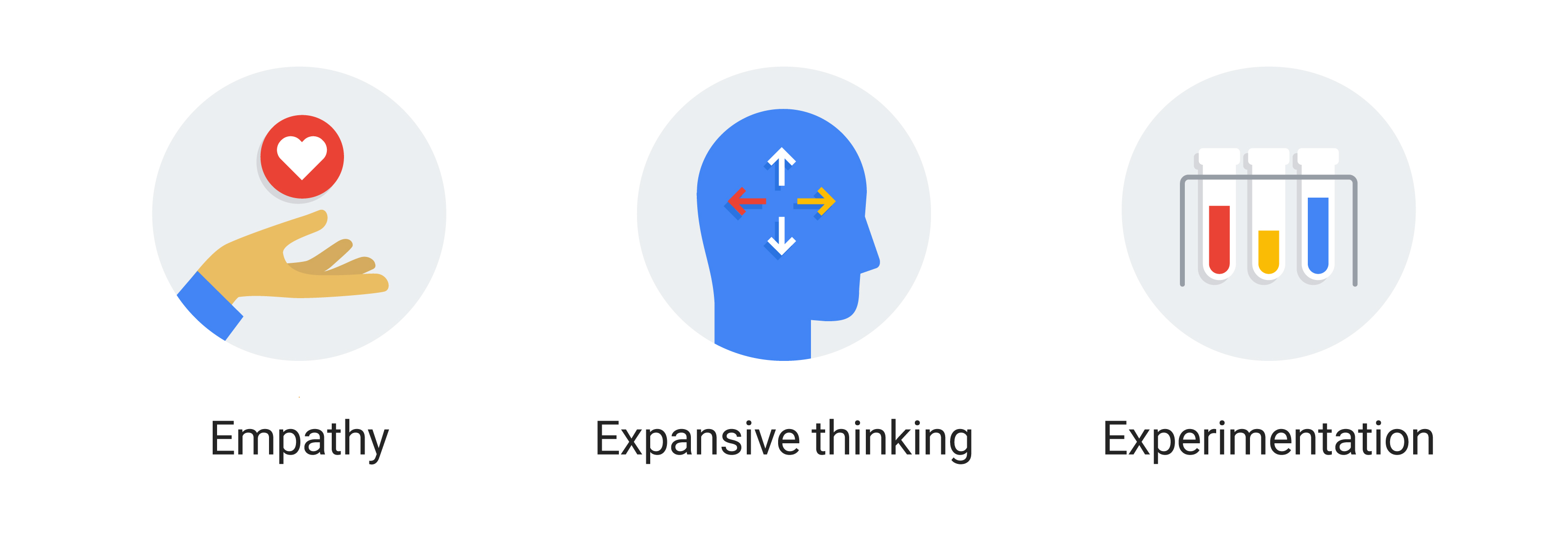 [Speaker Notes: Group discussion about

Empathy: how did their cultural experience influence their sense of empathy

Expansive thinking: How did testing the solution bring new insights 

Experimentation: How did testing the solution reflect on their prototyping phase? Did they prototype enough? Did they look beyond the obvious solutions?]
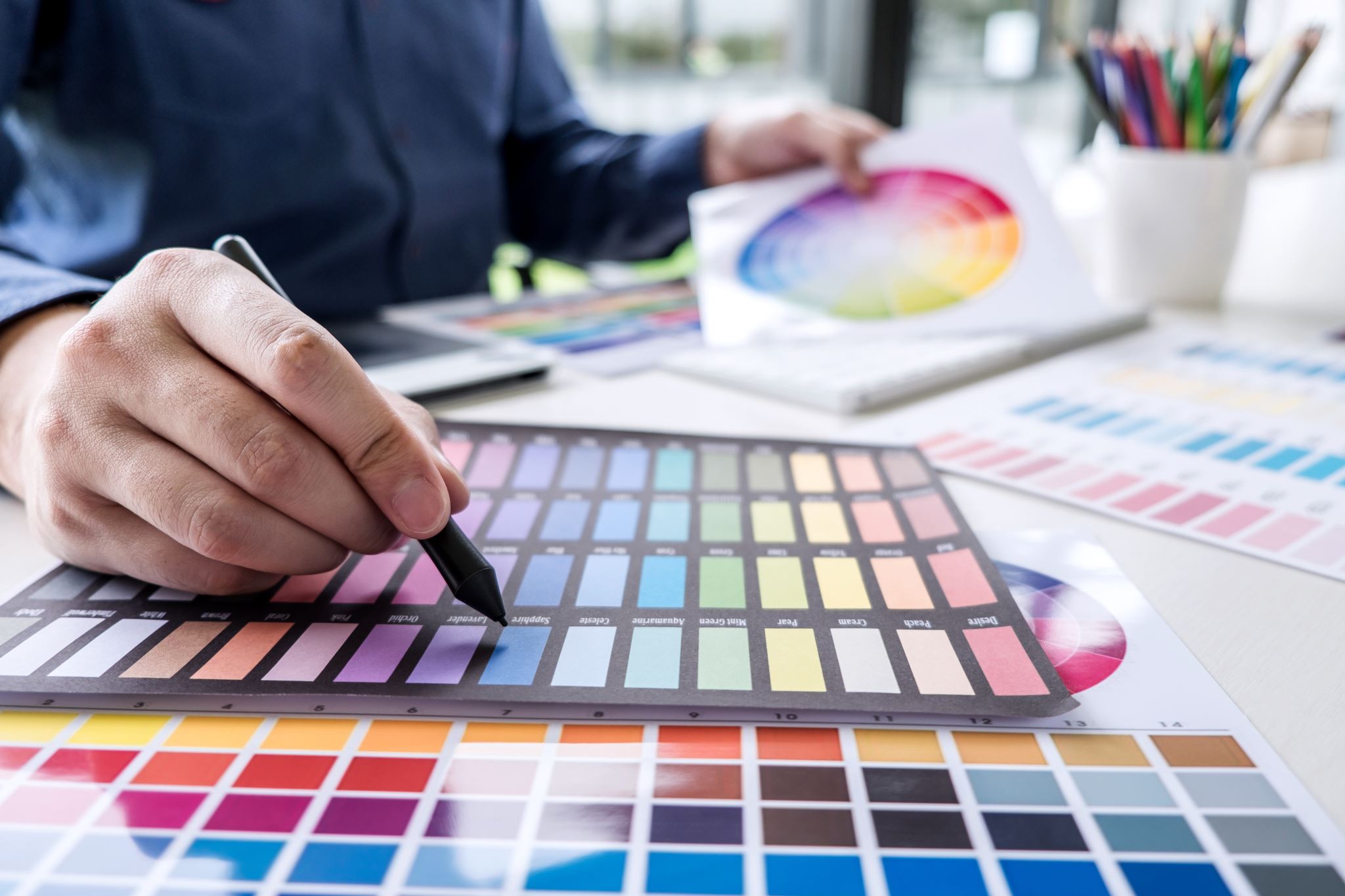 Final editing of prototype
Lean Canvas Model
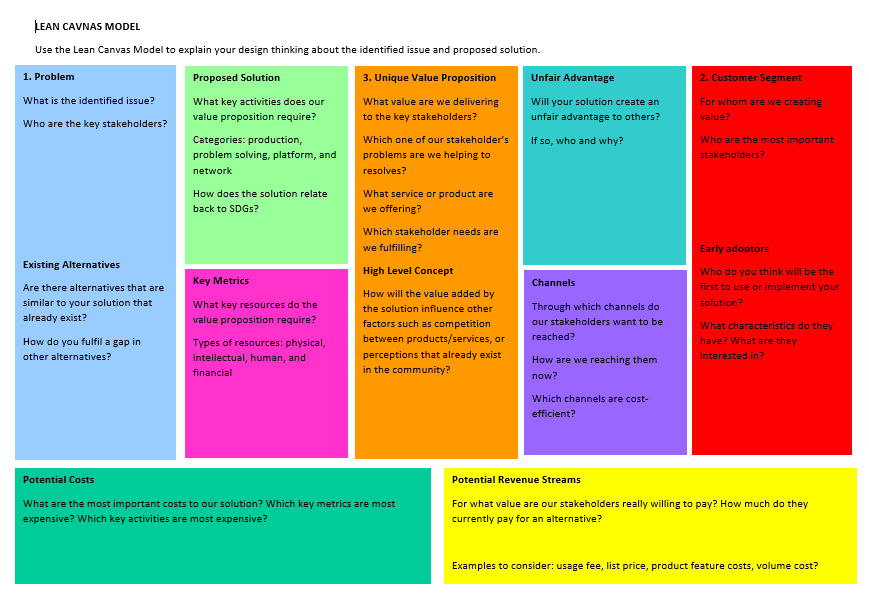 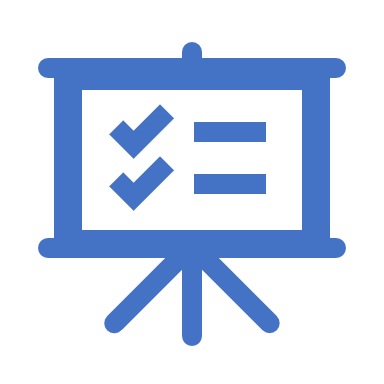 Presentation